Obsah
Litschmannová Martina, 2020
Vybrané dvouvýběrové testy parametrických hypotéz
2 / 54
Jak postupovat při testování hypotéz?
Litschmannová Martina, 2020
Vybrané dvouvýběrové testy parametrických hypotéz
3 / 54
Jak postupovat při testování hypotéz?
Litschmannová Martina, 2020
Vybrané dvouvýběrové testy parametrických hypotéz
4 / 54
Chyba I. a II. druhu
Litschmannová Martina, 2020
Vybrané dvouvýběrové testy parametrických hypotéz
5 / 54
Statistická významnost vs. praktická významnost
Při použití příliš malého rozsahu výběru bude i prakticky významný efekt označen za statisticky nevýznamný.
Při použití příliš velkého rozsahu výběru bude i velmi malý efekt (prakticky nevýznamný) označen za statisticky významný.







Pomocí testování hypotéz se snažíme detekovat (tj. prokázat jako statisticky významný) takový efekt, který je prakticky významný (má praktickou důležitost) pro určitý řešený problém. (Power analýza)
Tohoto cíle chceme dosáhnout při co nejmenším možném rozsahu výběru (počtu měřených hodnot).
Litschmannová Martina, 2020
Vybrané dvouvýběrové testy parametrických hypotéz
6 / 54
Test o shodě rozptylů (F test)
Litschmannová Martina, 2020
Vybrané dvouvýběrové testy parametrických hypotéz
7 / 54
Příklad 1
Podnik Čoko používá dva typy strojů pro automatické balení sušenek. Vedoucí střediska je přesvědčen, že variabilita hmotností sáčků sušenek balených na těchto dvou strojích není stejná. Bylo tedy náhodně vybráno 14 balíčků sušenek balených na prvním stroji a 8 balených na druhém stroji. a)  Posuďte na základě explorační analýzy názor vedoucího střediska.


Řešení:






Předpokládáme, že tvrzení vedoucího střediska je opodstatněné. Nyní je vhodné toto tvrzení exaktně ověřit.
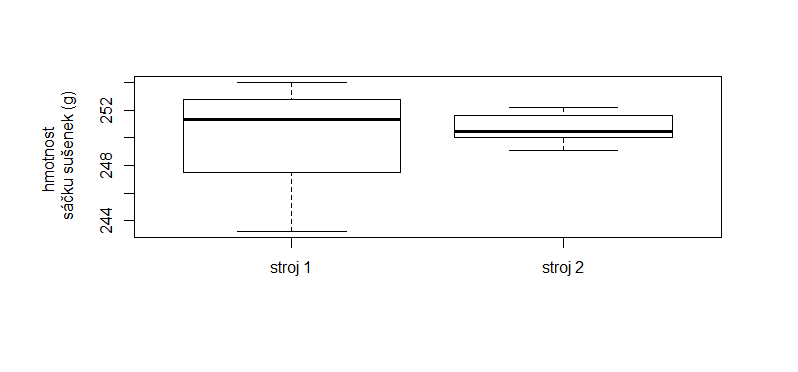 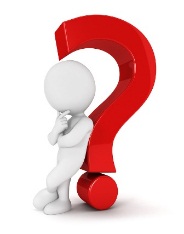 Litschmannová Martina, 2020
Vybrané dvouvýběrové testy parametrických hypotéz
8 / 54
Příklad 1
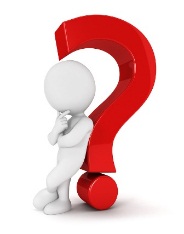 Litschmannová Martina, 2020
Vybrané dvouvýběrové testy parametrických hypotéz
9 / 54
Příklad 1
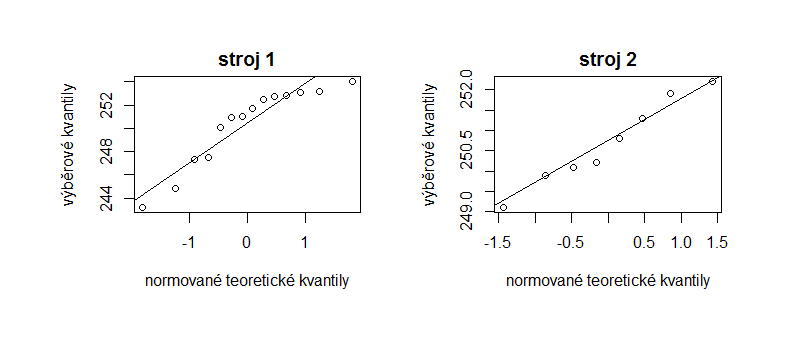 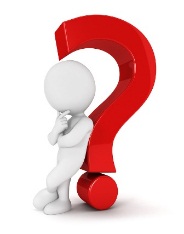 Litschmannová Martina, 2020
Vybrané dvouvýběrové testy parametrických hypotéz
10 / 54
Příklad 1
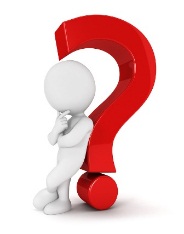 Litschmannová Martina, 2020
Vybrané dvouvýběrové testy parametrických hypotéz
11 / 54
Příklad 1
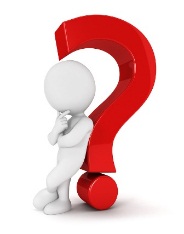 Litschmannová Martina, 2020
Vybrané dvouvýběrové testy parametrických hypotéz
12 / 54
Příklad 1
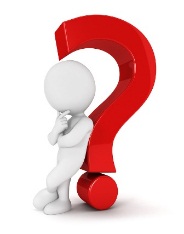 Litschmannová Martina, 2020
Vybrané dvouvýběrové testy parametrických hypotéz
13 / 54
Příklad 1
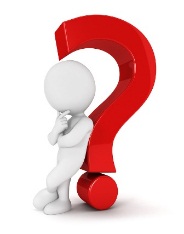 Litschmannová Martina, 2020
Vybrané dvouvýběrové testy parametrických hypotéz
14 / 54
Příklad 1
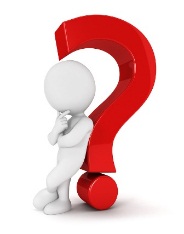 Litschmannová Martina, 2020
Vybrané dvouvýběrové testy parametrických hypotéz
15 / 54
Příklad 1
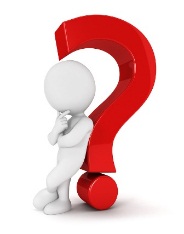 Litschmannová Martina, 2020
Vybrané dvouvýběrové testy parametrických hypotéz
16 / 54
Příklad 1
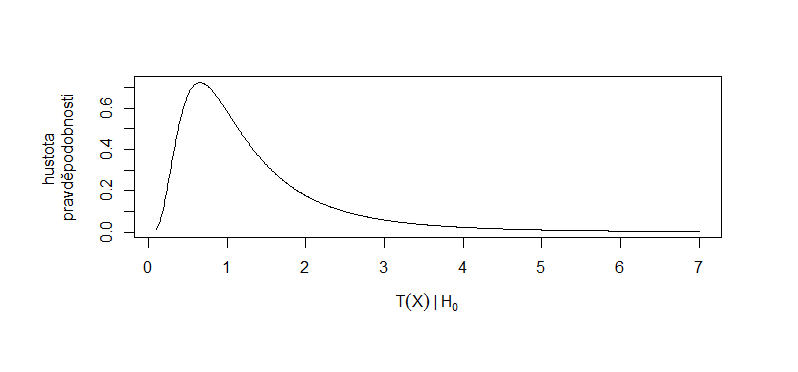 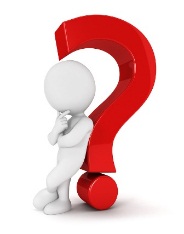 Litschmannová Martina, 2020
Vybrané dvouvýběrové testy parametrických hypotéz
17 / 54
Příklad 1
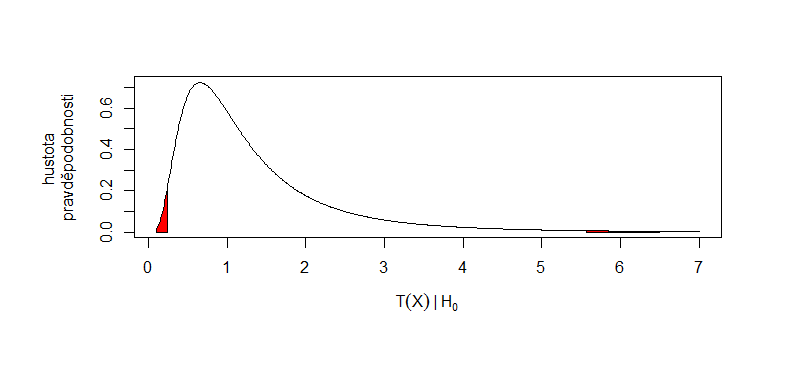 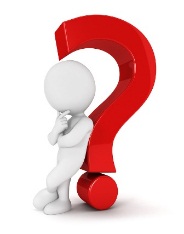 Litschmannová Martina, 2020
Vybrané dvouvýběrové testy parametrických hypotéz
18 / 54
Příklad 1
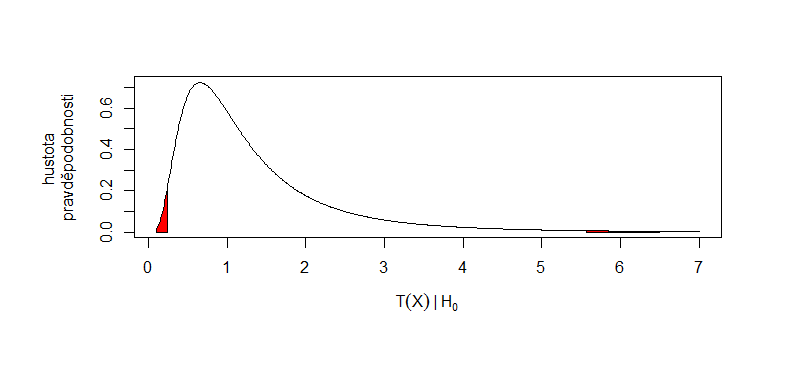 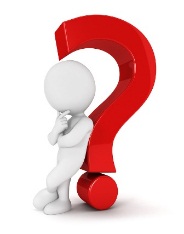 Litschmannová Martina, 2020
Vybrané dvouvýběrové testy parametrických hypotéz
19 / 54
Příklad 1
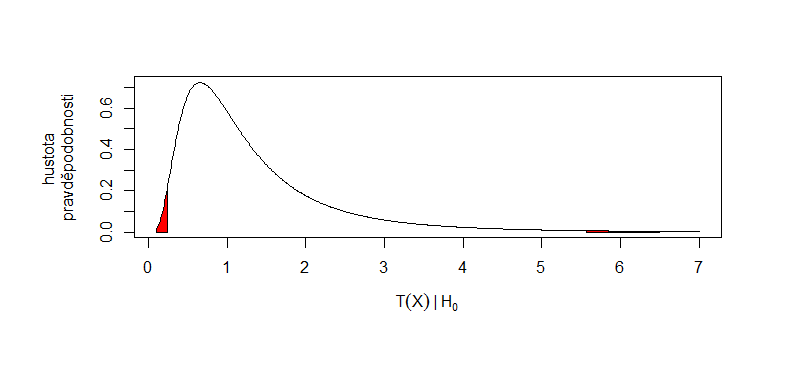 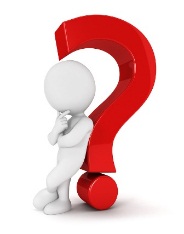 Litschmannová Martina, 2020
Vybrané dvouvýběrové testy parametrických hypotéz
20 / 54
Příklad 1
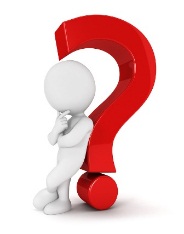 Litschmannová Martina, 2020
Vybrané dvouvýběrové testy parametrických hypotéz
21 / 54
Příklad 1
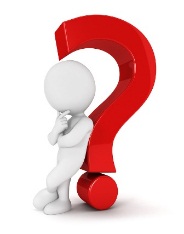 Litschmannová Martina, 2020
Vybrané dvouvýběrové testy parametrických hypotéz
22 / 54
Příklad 1
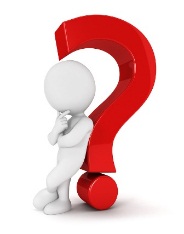 Litschmannová Martina, 2020
Vybrané dvouvýběrové testy parametrických hypotéz
23 / 54
Příklad 1
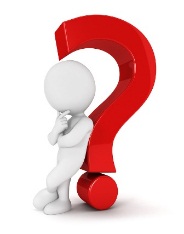 Litschmannová Martina, 2020
Vybrané dvouvýběrové testy parametrických hypotéz
24 / 54
Příklad 1
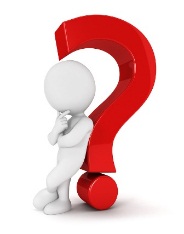 Litschmannová Martina, 2020
Vybrané dvouvýběrové testy parametrických hypotéz
25 / 54
Příklad 1
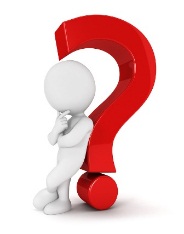 Litschmannová Martina, 2020
Vybrané dvouvýběrové testy parametrických hypotéz
26 / 54
Příklad 1
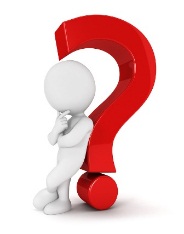 Litschmannová Martina, 2020
Vybrané dvouvýběrové testy parametrických hypotéz
27 / 54
Testy o shodě středních hodnot
Litschmannová Martina, 2020
Vybrané dvouvýběrové testy parametrických hypotéz
28 / 54
Test o shodě mediánů
Litschmannová Martina, 2020
Vybrané dvouvýběrové testy parametrických hypotéz
29 / 54
Test o shodě parametrů dvou binomických rozdělení
Litschmannová Martina, 2020
Vybrané dvouvýběrové testy parametrických hypotéz
30 / 54
Párové testy
Litschmannová Martina, 2020
Vybrané dvouvýběrové testy parametrických hypotéz
31 / 54
Jak empiricky posoudit shodu párových dat?
U 6aut bylo zjištěno ojetí předních pneumatik (mm).



Ojíždějí se pravá a levá pneumatika stejně?
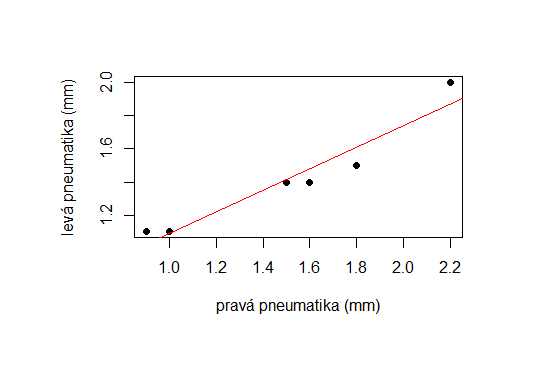 Velmi nevhodný postup!!!

Proč?
Ve skutečnosti nechceme sledovat shodu dat s regresní přímkou, 
ale shodu dat s osou prvního a třetího kvadrantu.
Litschmannová Martina, 2020
Vybrané dvouvýběrové testy parametrických hypotéz
32 / 54
Jak empiricky posoudit shodu párových dat?
U 6aut bylo zjištěno ojetí předních pneumatik (mm).



Ojíždějí se pravá a levá pneumatika stejně?
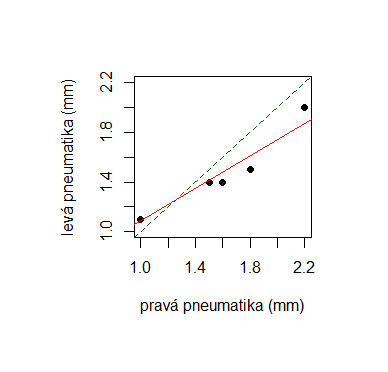 Velmi nevhodný postup!!!

Proč?
Ve skutečnosti nechceme sledovat shodu dat s regresní přímkou, 
ale shodu dat s osou prvního a třetího kvadrantu.
Litschmannová Martina, 2020
Vybrané dvouvýběrové testy parametrických hypotéz
33 / 54
Jak empiricky posoudit shodu párových dat?
U 6aut bylo zjištěno ojetí předních pneumatik (mm).



Ojíždějí se pravá a levá pneumatika stejně?
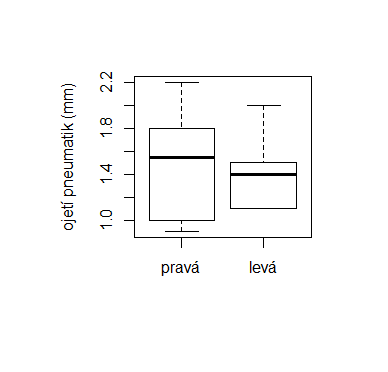 Na grafu nejsou vidět jednotlivé datové páry…
Litschmannová Martina, 2020
Vybrané dvouvýběrové testy parametrických hypotéz
34 / 54
Jak empiricky posoudit shodu párových dat?
U 6aut bylo zjištěno ojetí předních pneumatik (mm).



Ojíždějí se pravá a levá pneumatika stejně?
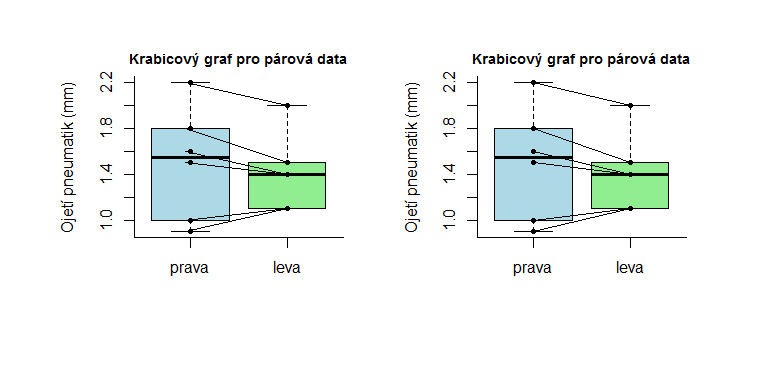 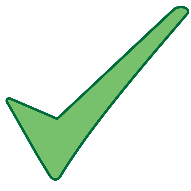 Litschmannová Martina, 2020
Vybrané dvouvýběrové testy parametrických hypotéz
35 / 54
Jak empiricky posoudit shodu párových dat?
U 6aut bylo zjištěno ojetí předních pneumatik (mm).



Ojíždějí se pravá a levá pneumatika stejně?
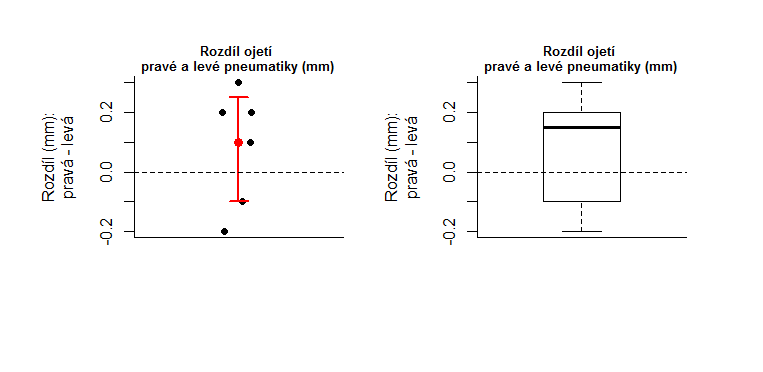 Červená chybová úsečka označuje průměr a 95% IO stř. hodnoty

Čerchovaná čára označuje nulový efekt rozdílů
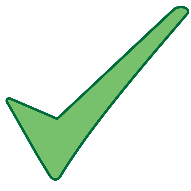 Litschmannová Martina, 2020
Vybrané dvouvýběrové testy parametrických hypotéz
36 / 54
Jak empiricky posoudit shodu párových dat?
U 6aut bylo zjištěno ojetí předních pneumatik (mm).



Ojíždějí se pravá a levá pneumatika stejně?
Blandův – Altmanův graf
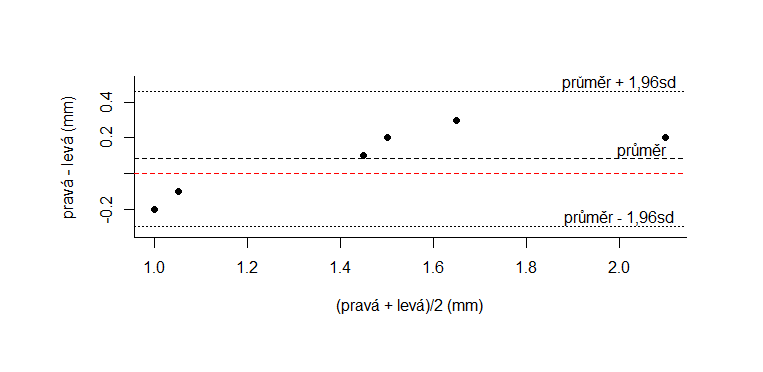 Limity shody (limits of agreements, LoA) – vymezují interval, v němž lze očekávat naměřené hodnoty rozdílů párových měření v případě, že rozdíly mají normální rozdělení (nutno ověřit!!!)
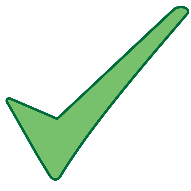 Litschmannová Martina, 2020
Vybrané dvouvýběrové testy parametrických hypotéz
37 / 54
Blandův – Altmanův graf
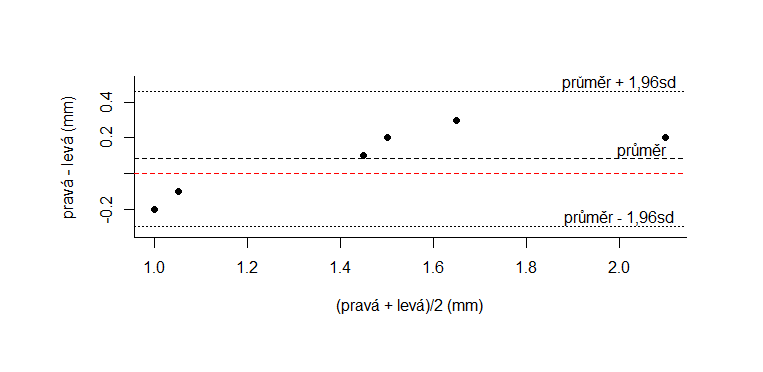 Limity shody (limits of agreements, LoA) – vymezují interval, v němž lze očekávat naměřené hodnoty rozdílů párových měření v případě, že rozdíly mají normální rozdělení (nutno ověřit!!!)
Litschmannová Martina, 2020
Vybrané dvouvýběrové testy parametrických hypotéz
38 / 54
Blandův – Altmanův graf
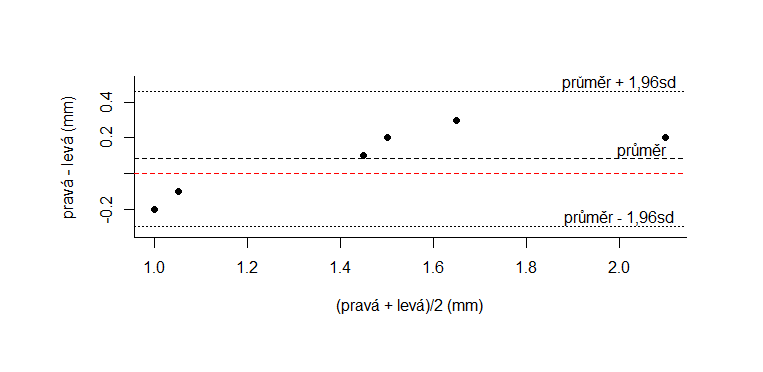 Limity shody (limits of agreements, LoA) – vymezují interval, v němž lze očekávat naměřené hodnoty rozdílů párových měření v případě, že rozdíly mají normální rozdělení (nutno ověřit!!!)
Litschmannová Martina, 2020
Vybrané dvouvýběrové testy parametrických hypotéz
39 / 54
Blandův – Altmanův graf
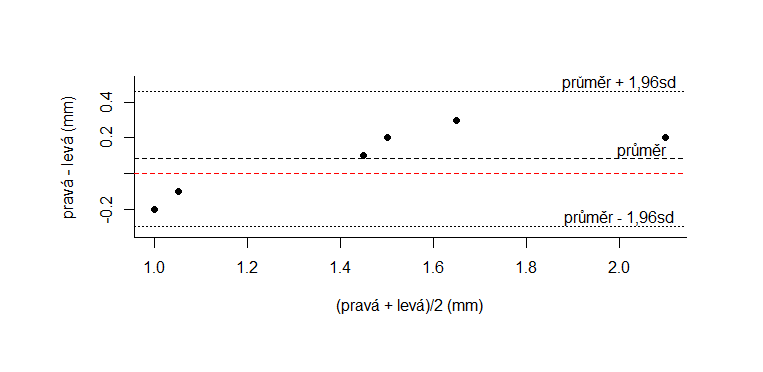 Limity shody (limits of agreements, LoA) – vymezují interval, v němž lze očekávat naměřené hodnoty rozdílů párových měření v případě, že rozdíly mají normální rozdělení (nutno ověřit!!!)
Litschmannová Martina, 2020
Vybrané dvouvýběrové testy parametrických hypotéz
40 / 54
Blandův – Altmanův graf
Graf pro posouzení shody párových dat








Pokud jsou limity shody v praxi akceptovatelné jako hranice přijatelného rozdílu opakovaných měření, pak je lze využít jako míru reprodukovatelnosti nebo opakovatelnosti. 
Pokud diference opakovaných měření dané hranice překračují, nelze měření označit za reprodukovatelná (opakovatelná).
Jako alternativní míra posouzení opakovatelnosti se používá koeficient opakovatelnosti 
    (coefficient of repeatibility, CR).
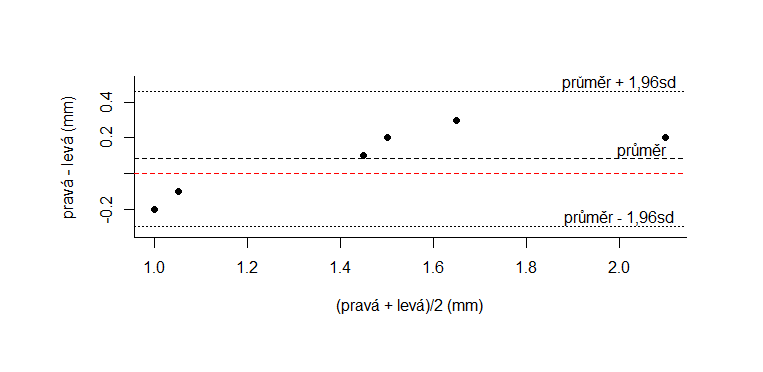 Limity shody (limits of agreements, LoA) – vymezují interval, v němž lze očekávat naměřené hodnoty rozdílů párových měření v případě, že rozdíly mají normální rozdělení (nutno ověřit!!!)
Litschmannová Martina, 2020
Vybrané dvouvýběrové testy parametrických hypotéz
41 / 54
Blandův – Altmanův graf
Zdroj: Dušek, L., Pavlík, T., Koptíková, J.: Analýza dat v neurologii VII. Reprodukovatelnost a opakovatelnost měření u spojitých dat. Česká a slovenská neurologie a neurochirurgie 2008; 71(1): 106-109.
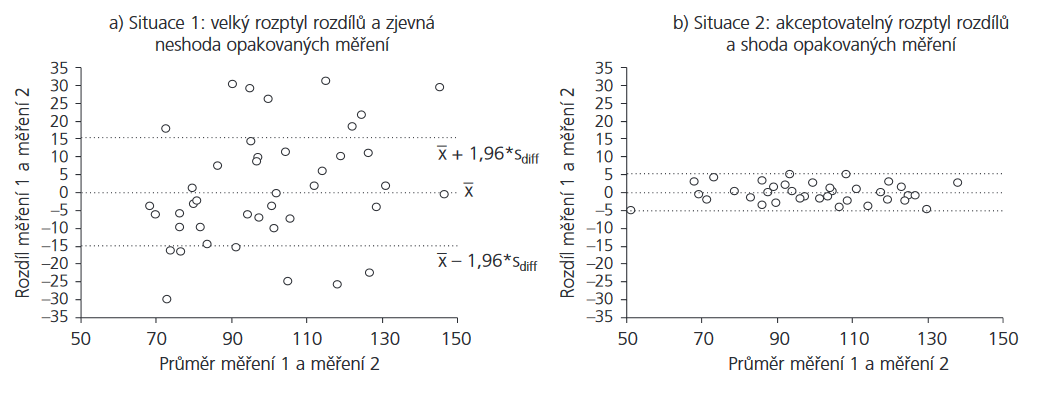 Litschmannová Martina, 2020
Vybrané dvouvýběrové testy parametrických hypotéz
42 / 54
Blandův – Altmanův graf
Zdroj: Dušek, L., Pavlík, T., Koptíková, J.: Analýza dat v neurologii VII. Reprodukovatelnost a opakovatelnost měření u spojitých dat. Česká a slovenská neurologie a neurochirurgie 2008; 71(1): 106-109.
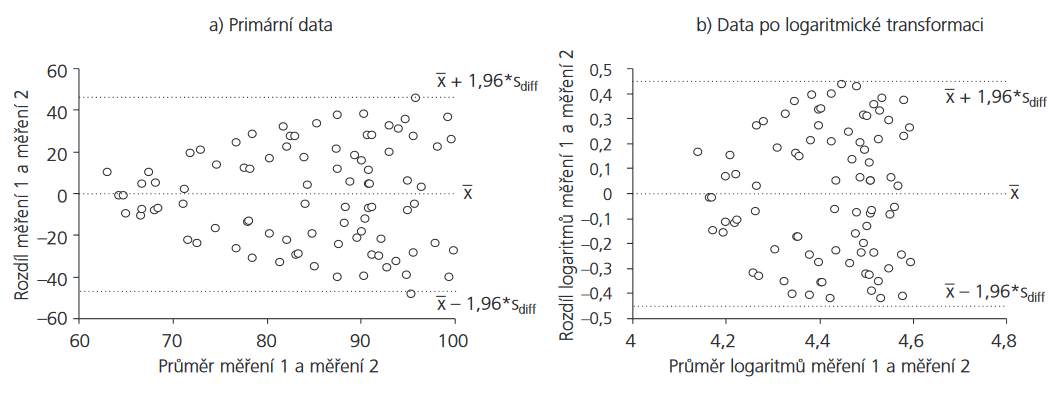 Litschmannová Martina, 2020
Vybrané dvouvýběrové testy parametrických hypotéz
43 / 54
Blandův – Altmanův graf
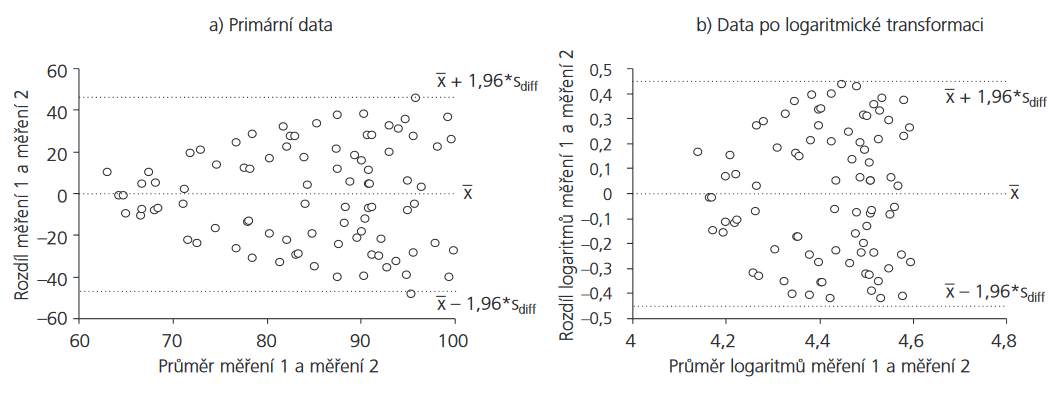 Heteroskedasticita diferencí
(rozptyl diferencí měření 1 a 2 se mění v závislosti na průměru měření,
není odhalitelné pomocí t-testu)
Litschmannová Martina, 2020
Vybrané dvouvýběrové testy parametrických hypotéz
44 / 54
Blandův – Altmanův graf
Zdroj: Dušek, L., Pavlík, T., Koptíková, J.: Analýza dat v neurologii VII. Reprodukovatelnost a opakovatelnost měření u spojitých dat. Česká a slovenská neurologie a neurochirurgie 2008; 71(1): 106-109.
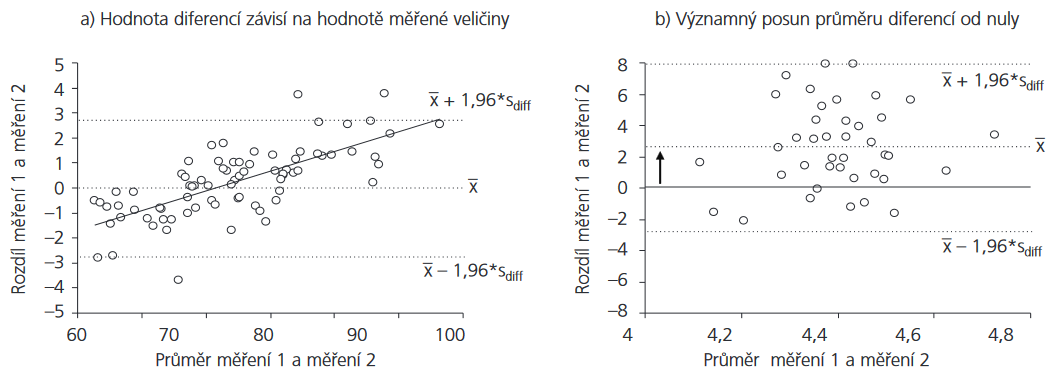 Litschmannová Martina, 2020
Vybrané dvouvýběrové testy parametrických hypotéz
45 / 54
Blandův – Altmanův graf
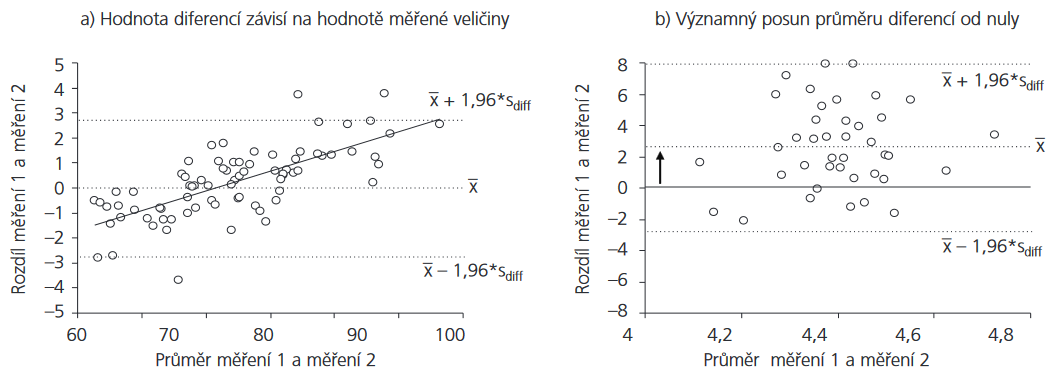 Proporcionální chyba 
(velikost odchylky měření 1 a 2 se mění v závislosti na průměru měření,
není odhalitelná pomocí t-testu)
Vychýlení (angl. bias)
(detekovatelné t-testem)
Litschmannová Martina, 2020
Vybrané dvouvýběrové testy parametrických hypotéz
46 / 54
Blandův – Altmanův graf
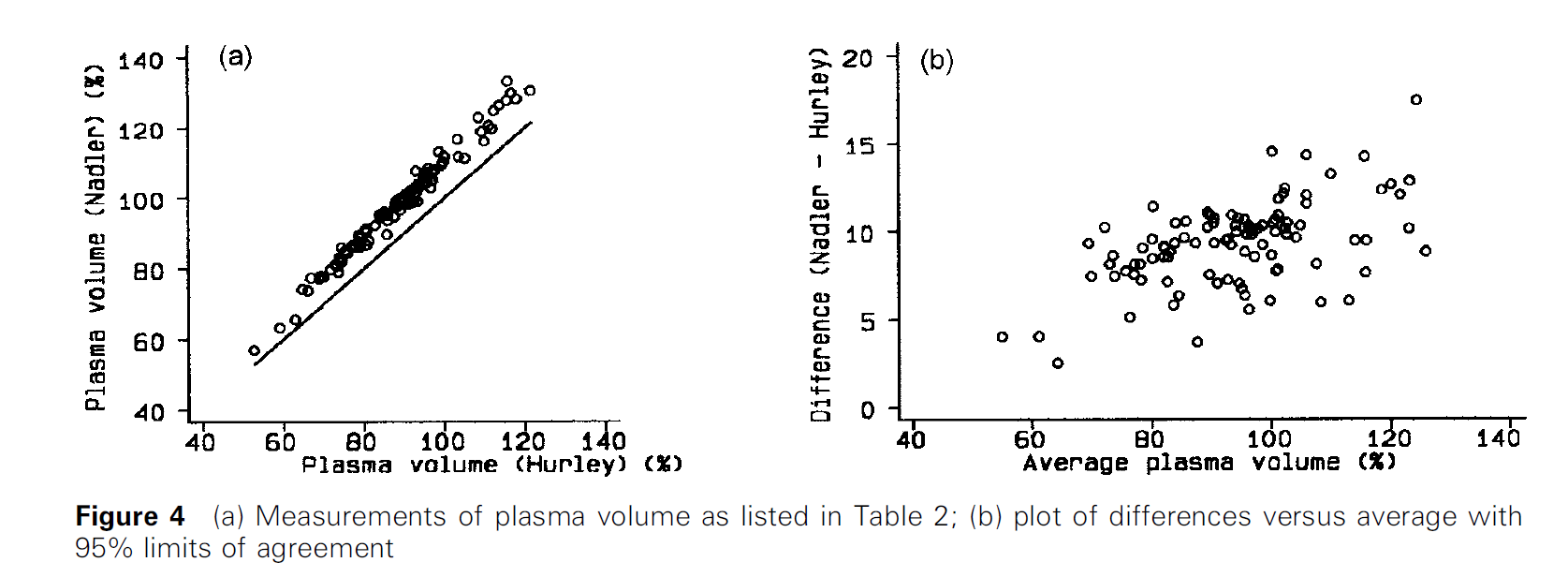 Zdroj: BLAND, J Martin a Douglas G ALTMAN. Measuring agreement in method comparison studies. Statistical Methods in Medical Research [online]. 2016, 8(2), 135-160 [cit. 2018-04-16]. DOI: 10.1177/096228029900800204. ISSN 0962-2802. Dostupné z: http://journals.sagepub.com/doi/10.1177/096228029900800204
Litschmannová Martina, 2020
Vybrané dvouvýběrové testy parametrických hypotéz
47 / 54
Blandův – Altmanův graf
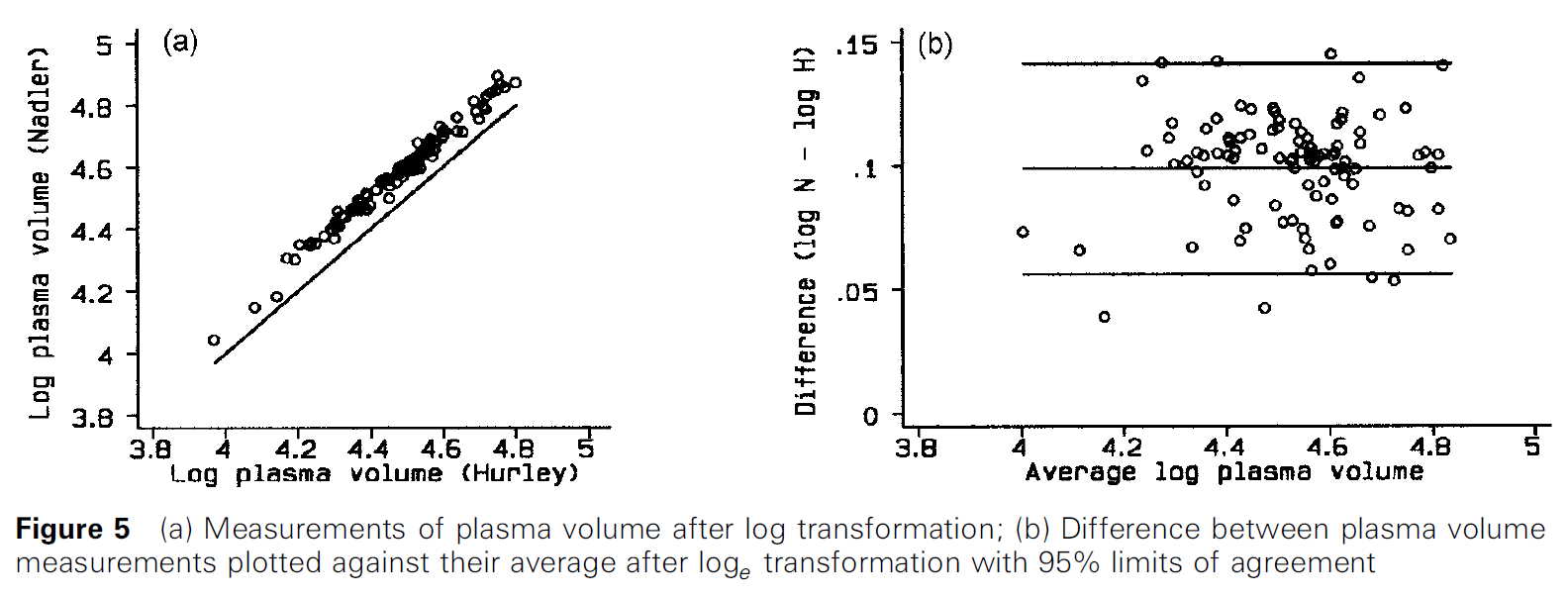 Zdroj: BLAND, J Martin a Douglas G ALTMAN. Measuring agreement in method comparison studies. Statistical Methods in Medical Research [online]. 2016, 8(2), 135-160 [cit. 2018-04-16]. DOI: 10.1177/096228029900800204. ISSN 0962-2802. Dostupné z: http://journals.sagepub.com/doi/10.1177/096228029900800204
Litschmannová Martina, 2020
Vybrané dvouvýběrové testy parametrických hypotéz
48 / 54
Blandův – Altmanův graf
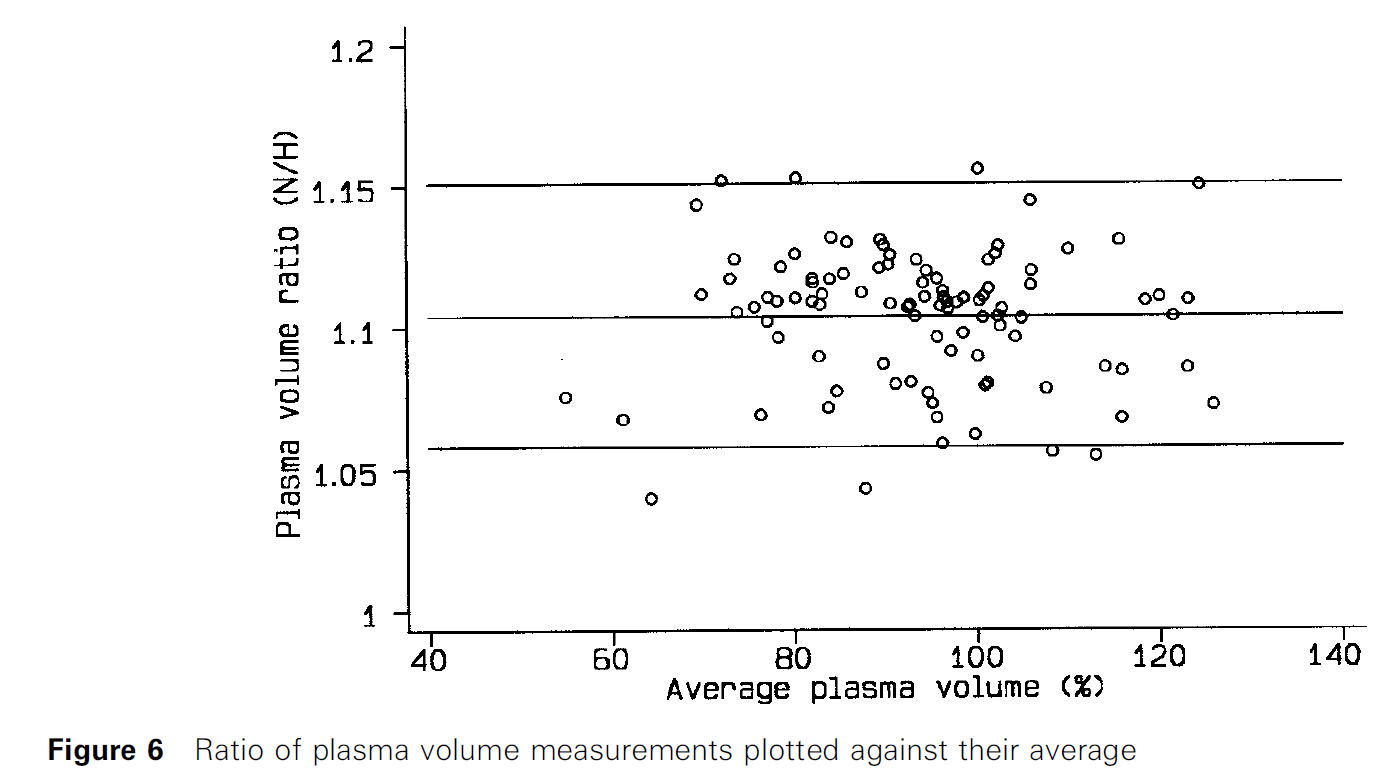 Zdroj: BLAND, J Martin a Douglas G ALTMAN. Measuring agreement in method comparison studies. Statistical Methods in Medical Research [online]. 2016, 8(2), 135-160 [cit. 2018-04-16]. DOI: 10.1177/096228029900800204. ISSN 0962-2802. Dostupné z: http://journals.sagepub.com/doi/10.1177/096228029900800204
Litschmannová Martina, 2020
Vybrané dvouvýběrové testy parametrických hypotéz
49 / 54
Blandův – Altmanův graf
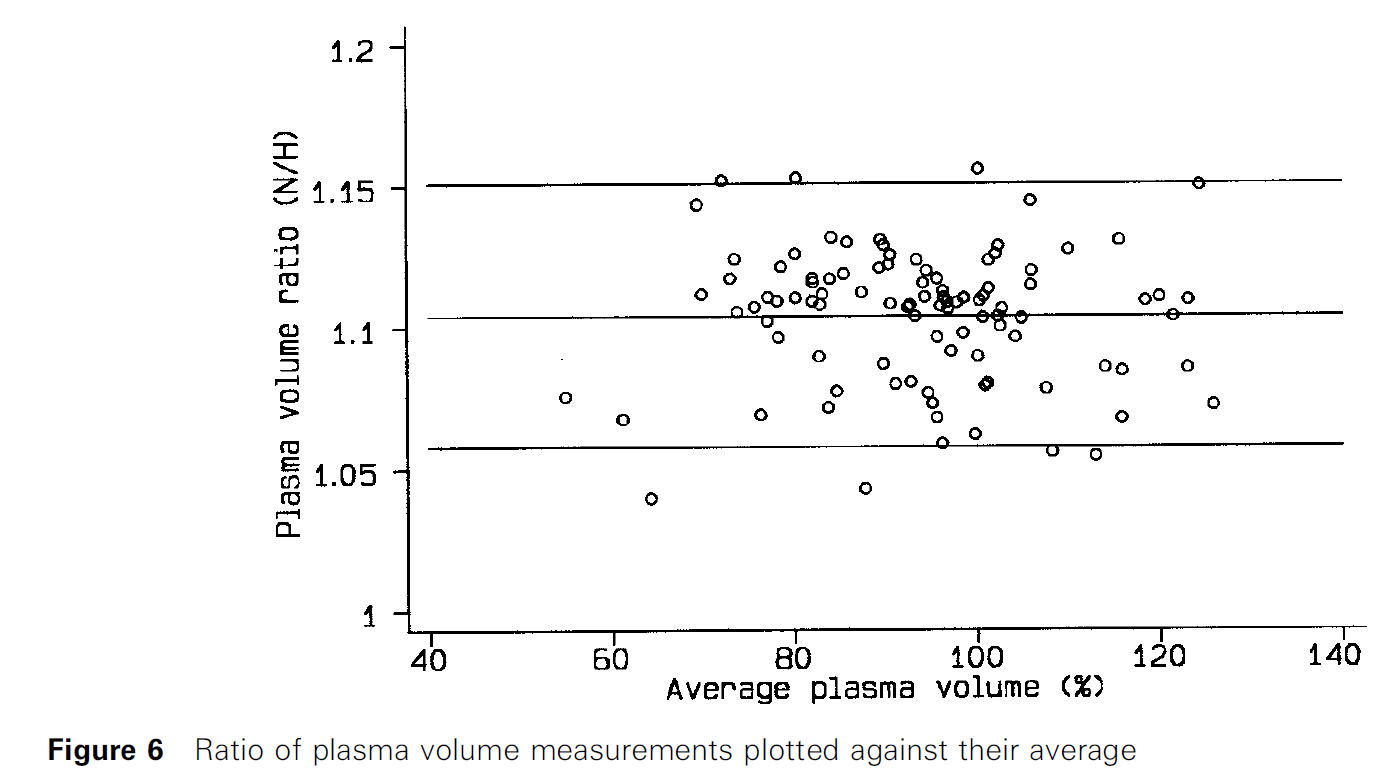 Jak najít limity shody pro poměr měření?
Litschmannová Martina, 2020
Vybrané dvouvýběrové testy parametrických hypotéz
50 / 54
Blandův – Altmanův graf
Litschmannová Martina, 2020
Vybrané dvouvýběrové testy parametrických hypotéz
51 / 54
Blandův – Altmanův graf
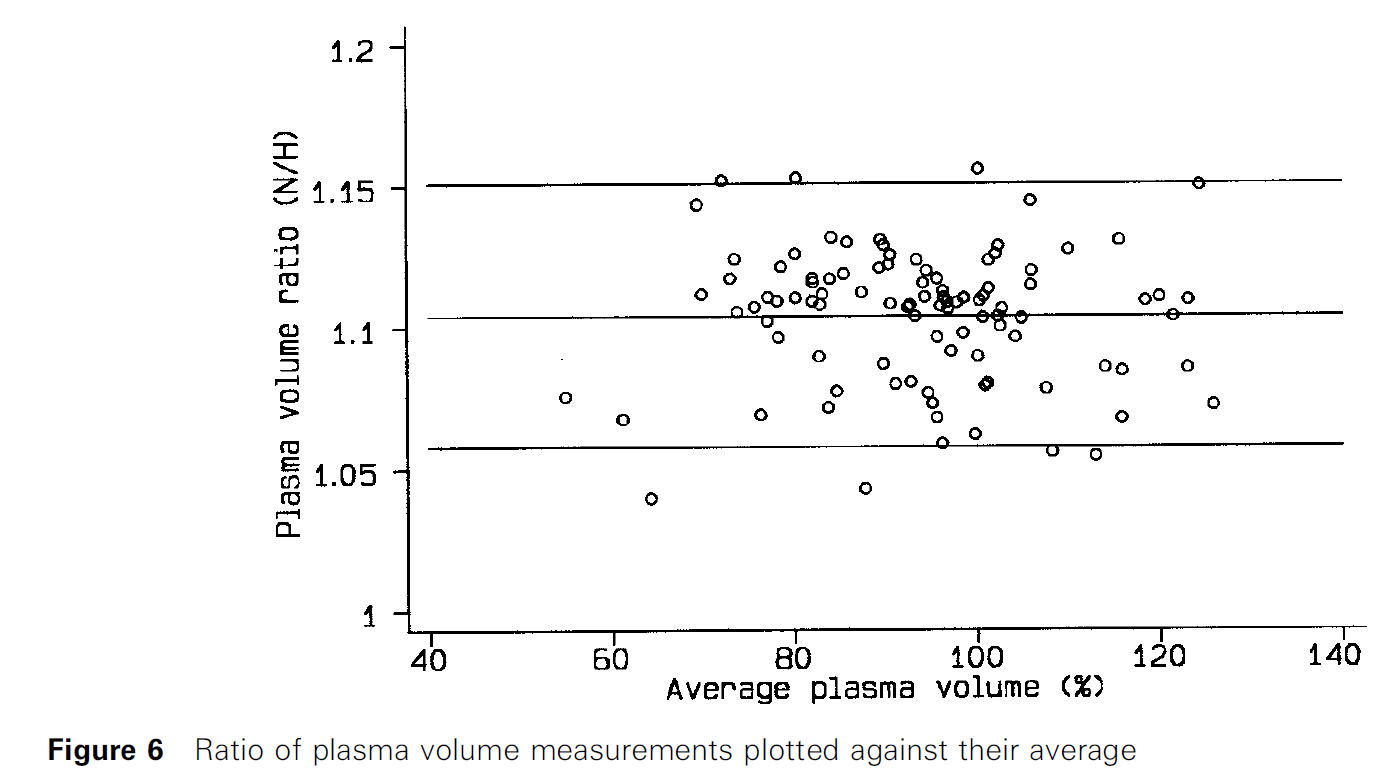 Na osu x se vynáší
průměr měření.
Litschmannová Martina, 2020
Vybrané dvouvýběrové testy parametrických hypotéz
52 / 54
Blandův – Altmanův graf
Litschmannová Martina, 2020
Vybrané dvouvýběrové testy parametrických hypotéz
53 / 54
Děkuji za pozornost!martina.litschmannova@vsb.cz
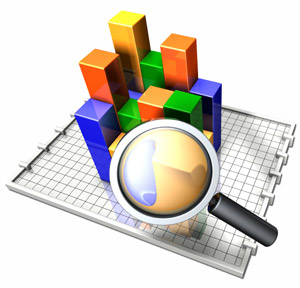 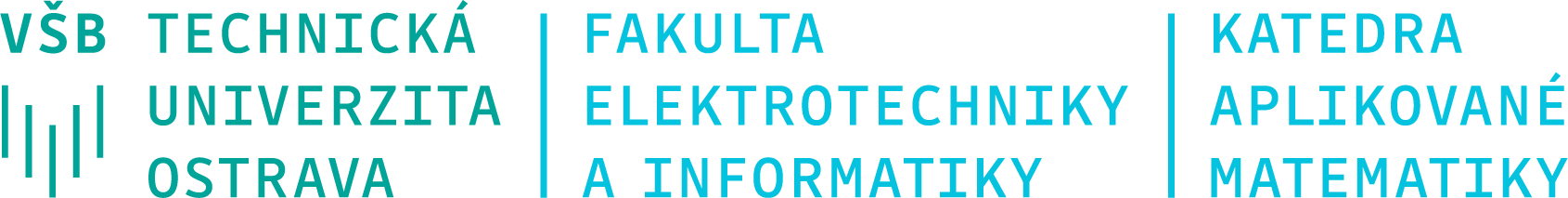